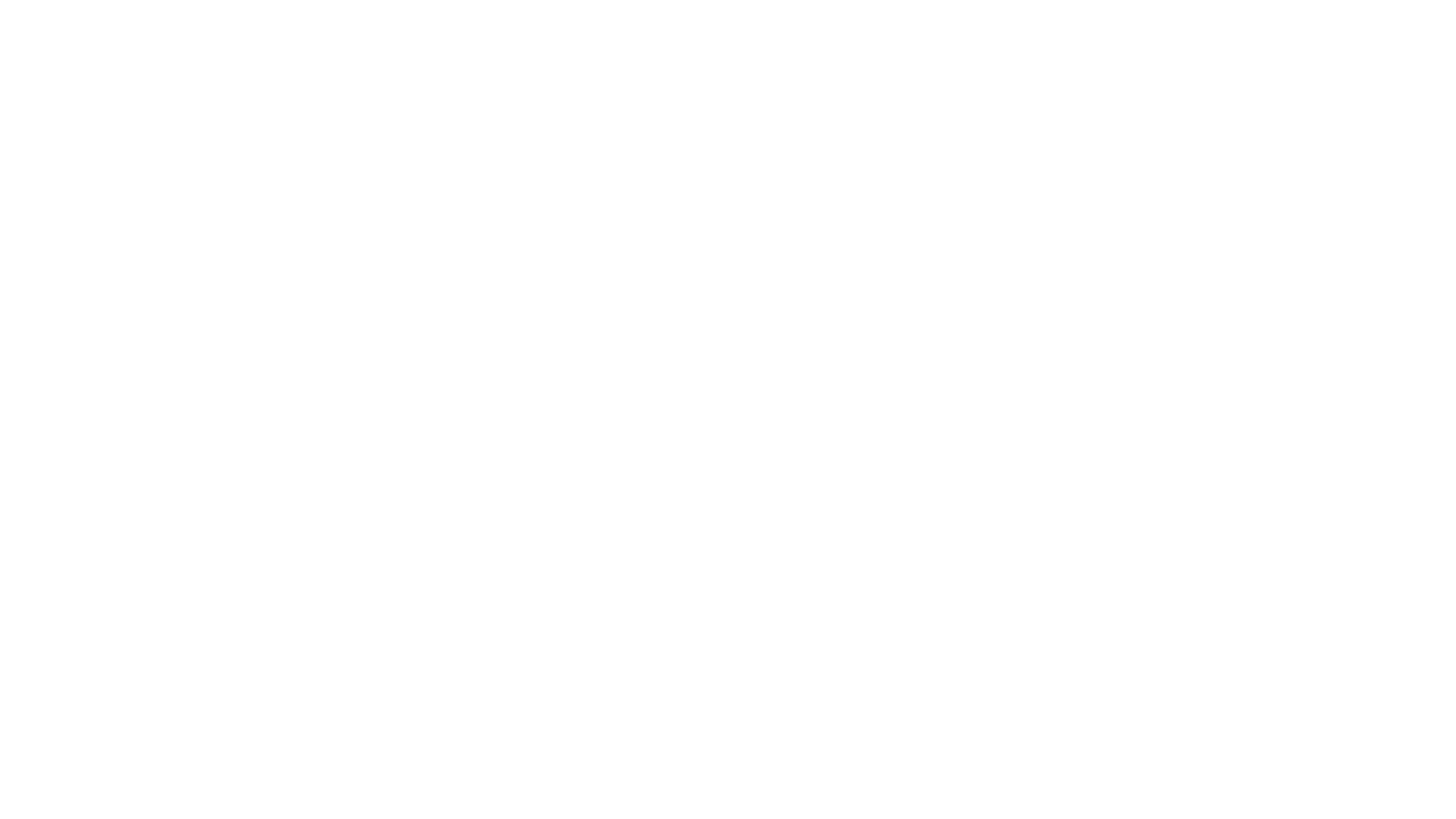 Changing Times  2020
Insurance Risks Facing Todays Auto Dealer

Todd Shepard   
9/28/2020
Why listen to this insurance guy?
18 years hands-on experience working in the Auto & RV business
Founder of Shepard & Shepard Insurance Solutions focused on serving the auto industry.
Serving the Automotive industry for over three decades
Author of multiple books on insuring Dealerships and Auto Service 
Regular contributor to WSIADA Front Row and other industry publications
Speaker, Sales Trainer, and writer for multiple sales industries
Auto enthusiast and backyard mechanic
Issues with negative financial impact to insurance companies in 2020
Temporary and permanent business closures have reduced overall insurance  premiums earned by carriers.
Government forced refunds and reductions paid out on personal auto policies while still maintaining claims activities have impacted carrier revenue negatively. 
Increased costs due to required technology and cost of home offices, increased underwriting expenses. 
Increased cost of auto repairs.  For example, multiple airbags results in higher likelihood of a total loss.
Distracted driving including cell phones, texting, and now mask confusion.
Losses to property in Washington due to fire. 
Property damage due to protests
Positive impacts on the insurance industry
Reduced traffic has resulted in reduced exposure and reduced auto liability claims during the first half of 2020

Suspended or closed business operations resulted in a slight reduction in liability claims for the automotive and transportation business.

The market has maintained strength
What does this mean to YOU?
Major carriers have continued to review expense vs profitability and have exited the auto insurance market meaning less choices and less premium pricing flexibility

Potential for higher deductibles and difficulty securing all types of coverage.

Tighter underwriting requirements with greater focus on experience and loss history.
Risks facing Auto Dealers 2020 and beyond
Unaccompanied Test Drives
We have been seeing claims related to Unaccompanied Test Drives.   
Due to the current situation we know this practice is nearly unavoidable.
 What you can do:
Get copies of drivers license and cross reference to second piece of ID
Compare the photo on the ID to the prospect
Get copies of the prospects Insurance Card
Have them sign a test drive agreement (see WSIADA)
Ask your Insurance Agent about the availability of adding False Pretense Coverage (if available) to your policy.  Conversion is not automatically covered!
Risks facing Auto Dealers 2020 and beyond
Vandalism
Vandalism was an issue when dealers were shut down.  
Cutting and removing of catalytic converters and removal of other valuable parts has been a concern.   

What you can do:    
Daily audit of your inventory checking for signs of damage or theft. 
Make sure all autos are locked and blocked at night
Install lighting, alarm systems, and consider hiring security drive-by
Keep keyboard and keys are hidden and locked up securely at night
Risks facing Auto Dealers 2020 and beyond
Distracted Driving
Distracted driving continues to be one of the leading causes of claims in the Auto Dealer industry
It includes Cell Phone use, Texting while driving, and now confusion while wearing a mask behind the wheel.   

What you can do:
Stop doing it!  
Make it a POLICY in your dealership that employees and customers cannot operate a device while driving.    
Enforce that policy with daily reminders to staff.
Risks facing Auto Dealers 2020 and beyond
Online fraud   
Buying and selling online has become commonplace.   Con artists prey on hungry auto dealers.  They will offer to buy at high prices and sell at low prices.   
What you can do:
Be wary of an online buyer willing to pay full price or little negotiation (especially on a common auto).   Cashier checks are not as safe as you think.   Confirm funds before releasing an auto. 

Be wary of that unbelievable deal on a for sale auto.   Offer to pay at the time you pick up the auto or have another trusted party handle the transaction in person.  Its not uncommon to send money only to show up and no car to be found.  This sort of thing is not usually covered by insurance.
Risks facing Auto Dealers 2020 and beyond
Employee Fraud
Former employees have been known to use their former employer’s insurance ID card when involved in an accident.  
When a claim is filed it becomes a real problem for the dealer.  

What you can do:
Report all terminated employees to your insurance agent immediately so it can be documented.  
Report all new hires to your agent immediately to ensure he or she is covered.  Many companies won’t afford coverage to undisclosed employees.
Risks facing Auto Dealers 2020 and beyond
Employment Practices Liability Insurance (EPLI) claims

Given todays atmosphere we are seeing potential for a higher rate of claims due to Discrimination and Harassment in the workplace.  

What you can do:
Document ALL incidents and respond to all complaints immediately
Review hiring and firing procedures with your attorney
Institute a ‘no tolerance policy’ for all forms of harassment including political, off color, or sexual comments or jokes (verbally or on social media)
Ask your insurance agent to provide a quote on an EPLI policy for your dealership.  This type of claim is not included in a basic dealer garage policy.
Risks facing Auto Dealers 2020 and beyond
Cyber Liability exposure
Cyber Crimes have grown over tremendously in recent years
The current global situation is adding to this exposure 

You are now nine times more likely to experience a Cyber Crime than a property loss

Washington State Representatitive Matt Boehnke interview
Risks facing Auto Dealers 2020 and beyond
Types of Cyber Crimes:

-Electronic Theft of your Assets and Social Engineering Scams ($$$)

-Extortion & Ransom-ware

-Theft of your Data  (customer lists, customer personal information)

-Business Reputation Damage
Risks facing Auto Dealers 2020 and beyond
Think your business is too small to worry about a Cyber Attack?

Think again. 

 A recent Verizon Data Breach Investigation report showed that 58% of all cyber-attacks involved small business. 

  Cybercrime is now so common it is no longer newsworthy when a small business is attacked, we only hear about the big ones!
How to prevent Cyber Crimes
Train employees in cyber security principles. Don’t click or open unknown email attachments. 

Install, use and regularly update antivirus and antispyware software on every computer used in your business.

Use a firewall for your internet connection.

Download and install software updates for your operating systems and applications as they become available.

Back up your data on a regular basis.

Control physical access to your computers and network components.
How to prevent Cyber Crimes
7. Secure your Wi-Fi networks. If you have a Wi-Fi network for your workplace make sure it is password protected. 
  
8. Require individual user accounts for each employee.

9. Limit employee access to data and information, and limit authority to install software.

10. Only transmit sensitive data through a secured email


11. Do not provide banking log-in information to anyone over the phone unless YOU make the call directly to the bank.
How to prevent Cyber CrimesRegularly change passwords
Common Passwords all hackers know
123456                             princess                                 Cougar or Husky
123456789                       (dealership name)               Seahawk 
Qwerty                              (pet name)                            (middle name)
password1                        123123                                  (your high school)
111111                              (phone number)                  Dragon
abc123                               lovely                                    (your first car)
Iloveyou                      
Have you answered questions on social media for fun???
Cyber Liability Insurance
Contact your insurance agent and ask for a quote on a
 Cyber Liability Policy. 
   
A Cyber policy is NOT included in your dealer policy.
What does Cyber Liability Insurance cover?
costs of responding to a cyber crime such as…. 
-IT security, forensic specialist support, the cost of notifying individuals that have had their data stolen
-legal support. 
-access to the right specialists to resolve issues
-costs to repair and rebuild lost data and damages in the event of a cyber incident 
-costs to rebuild your reputation online.  
-business interruption coverage caused by a cyber incident
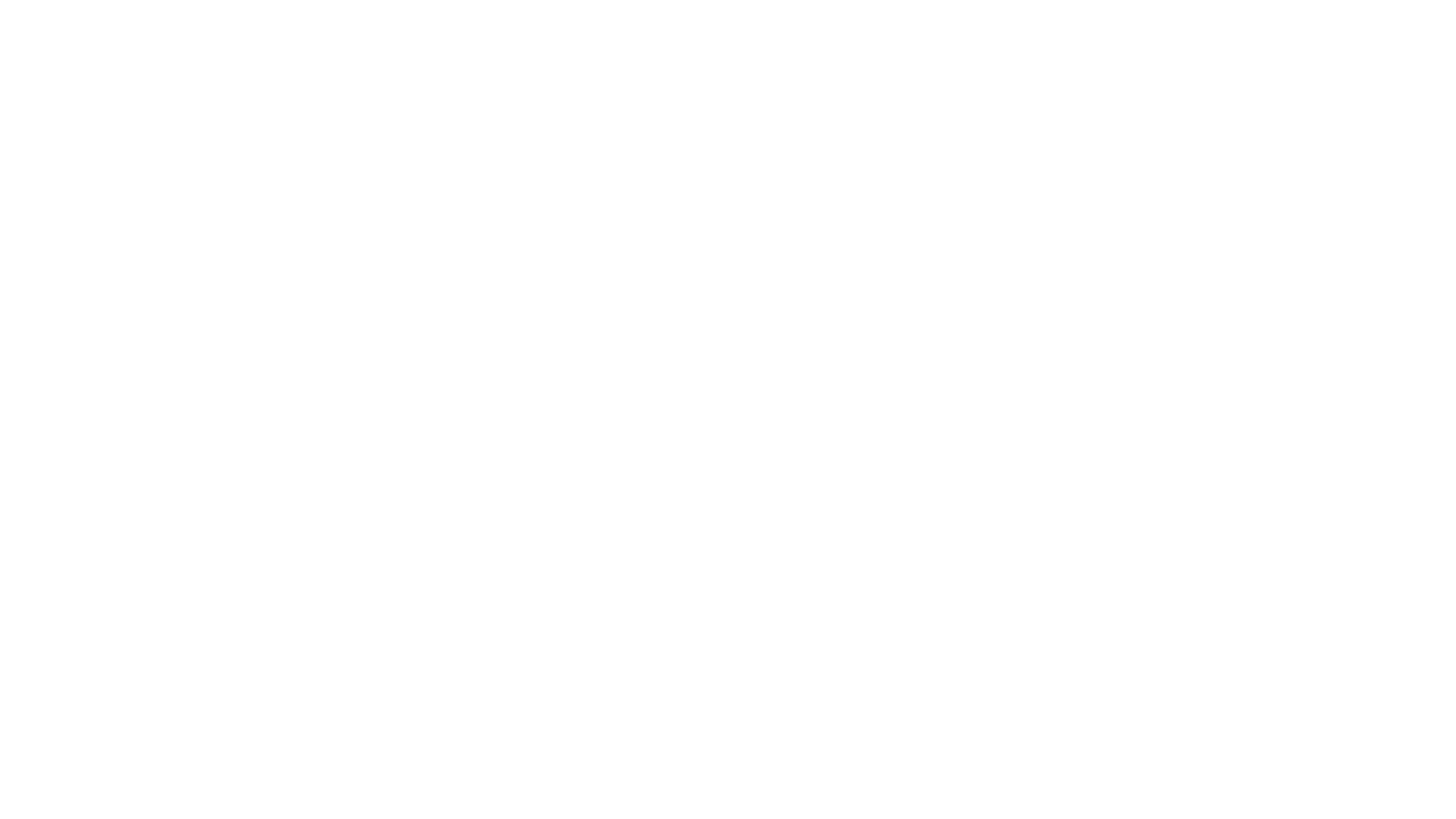 Q&A
Shepard & Shepard Insurance Solutions

855-396-0488
teamshep@shepquote.com
www.shepquote.com